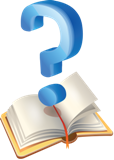 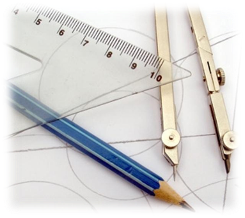 «Решение задач на комбинации многогранников  и тел вращения»
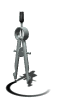 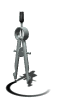 Шар (сфера) называются вписанными в многогранник, если все грани многогранника касаются поверхности шара (сферы).
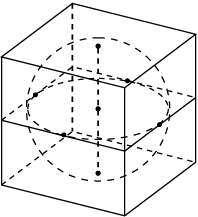 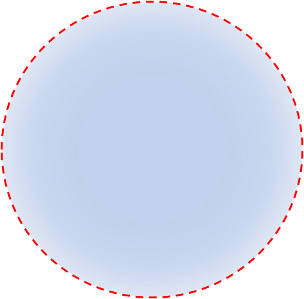 Rш
Rш
Rш
Rц
02.11.2024
2
Шар (сфера) называются описанными около многогранника, если все вершины многогранника принадлежат поверхности шара (сфере).
R
02.11.2024
3
Шар вписанный в цилиндр.
Центр шара  – середина отрезка, соединяющего центры оснований цилиндра.
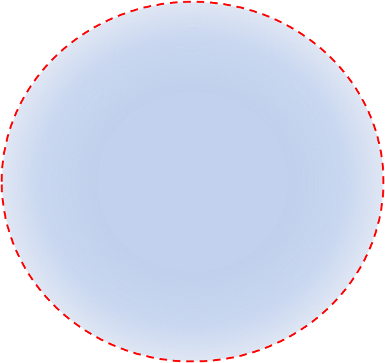 Rш
Rш
4
02.11.2024
Шар описанный около цилиндра
Центр – середина отрезка, соединяющего центры оснований цилиндра.
02.11.2024
5
Шар вписан в конус
Центр – точка пересечения высоты конуса и биссектрисы угла между образующей конуса и плоскостью основания .
С
А
А
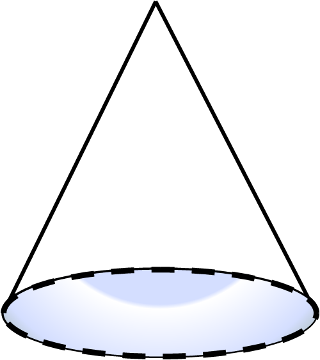 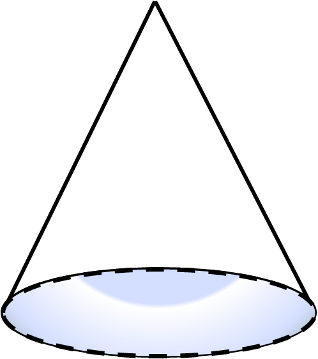 О
В
В
Шар описан около конуса
К
К
К
Центр – точка пересечения высоты конуса и серединного перпендикуляра к образующей конуса .
В
А
Н
D
D
С
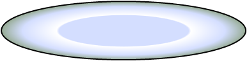 О
О
02.11.2024
6
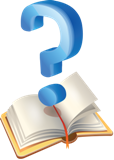 Задачи
1
Шар вписанный в конус
2
Шар описанный около конуса
3
Конус вписанный в шар
4
Шар вписанный в цилиндр
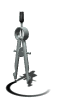 5
Шар вписанный в куб
02.11.2024
7
Высота конуса 8, образующая 10. Найдите радиус вписанного шара
1
Решение:
А
А
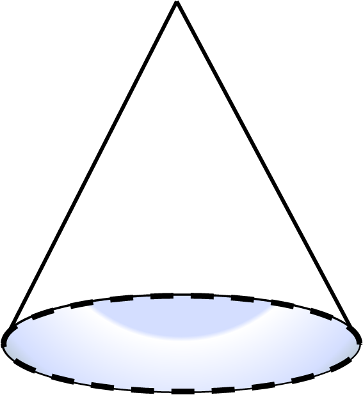 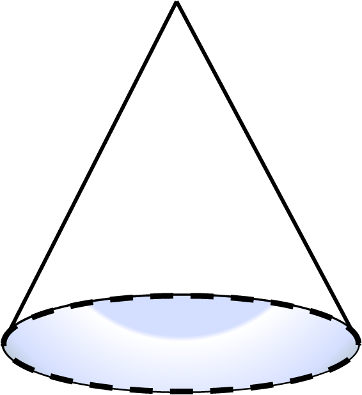 1)
2)
3)
8
8
В
В
10
10
4)
К
К
5)
D
С
О
О
02.11.2024
8
Высота конуса равна 2, образующая равна 4. Найдите радиус описанного шара.
2
С
Решение:
1)
2
4
2)
О
3)
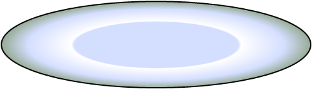 В
А
Н
4)
5)
02.11.2024
9
3
В шар вписан конус, образующая которого равна диаметру основания. Найдите отношение полной поверхности этого конуса к поверхности шара
Решение:
С
1)
2)
О
3)
равносторонний
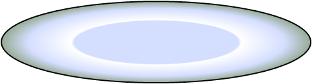 В
А
Н
4)
5)
02.11.2024
10
4
Площадь поверхности шара равна 330.     
     Найдите площадь полной поверхности цилиндра, 
                          описанного около шара.
Решение:
1)
Н
С
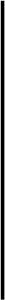 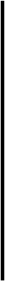 2)
О
К
3)
А
В
4)
02.11.2024
11
В куб вписан шар. Найдите площадь поверхности   
               шара, если площадь полной поверхности 
                              куба равна 1170/π
5
D1
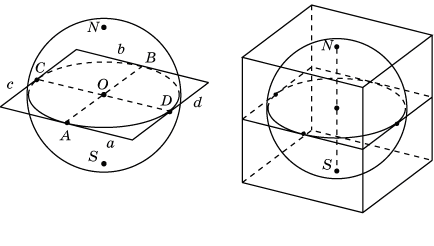 Решение:
С1
1)
А1
2)
B1
О
D
3)
С
А
4)
В
5)
02.11.2024
12
Задачи для самостоятельного решения
1В. 1   Найдите площадь поверхности шара, описанного около конуса, у  которого радиус основания        , а высота равна
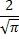 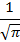 Ответ: 25
1В.2  Радиус шара, описанного около куба, равен 3. Найдите площадь поверхности куба.
Ответ:24
2В.2   В шар, площадь поверхности которого равна 100π, вписан цилиндр. Найдите высоту цилиндра, если радиус его основания равен 4.
Ответ: 8
2В.1    В шар вписан  конус. Найдите высоту конус, если радиус шара равен 5, а радиус основания конуса равен 4.
Ответ: 6
02.11.2024
13